Managing Monuments and Memorials at the National Mall
Managing Outdoor Recreation: Case Studies in the National Parks, 2nd Edition
National Mall and Memorial Parks
1,000 acres of green spaces and cultural sites in Washington D.C.

City planner Pierre L’Enfant (1791)

McMillan plan, US Bicentennial, Extending the Legacy plan
National Mall
US Capitol, Lincoln Memorial, Washington Monument, White House

Smithsonian Institute museums

Lawns, gardens, thousands of trees
[Speaker Notes: Google maps]
[Speaker Notes: March for Women’s Lives - 2015]
National Mall and Memorial Parks
https://www.nps.gov/nama/index.htm
Intensive Use
25 million + visits per year

Visits to monuments and memorials

Festival attendance

Recreation and exercise

Rallies, demonstrations, and protests
Problems
Impacts to resources: Soil, vegetation, historical/cultural

Impacts to experience: Crowding, conflict

Impacts to facilities/services: Attraction sites, trails, roads/parking, interpretive facilities/programs
Strategies and Practices
Management strategies: Limit use, increase supply, reduce the impact of use, harden resource

Management practices: Facility development/site design/maintenance, information/education, rules/regulations, rationing/allocation, law enforcement
Facility Development/Site Design/Maintenance
Multipurpose facilities

High capacity restrooms

Separated bicycle, pedestrian, vehicle paths

Wider, paved walkways
Facility Development/Site Design/maintenance
Turf grass restoration 
	Durable grass species
	Compaction-resistant, engineered soils
	Drainage system
	Underground cisterns
Information/Education
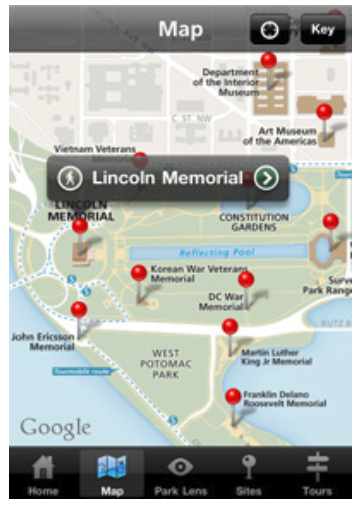 Park website

Mobile apps

Interpretive programs and exhibits

Roving docents
Rules/Regulations
NO tree climbing, remote model airplanes, kites with non-biodegradable string

NO jogging, picnicking, rollerblading, skating, skateboarding, bicycling, scooters at certain memorials
Rationing/Allocation
Permits for organized events

First-come, first-served

4,000 to 6,000 permits per year
Law Enforcement
National Park Service, US Capitol Police, Metropolitan Police, Secret Service

Monetary bond for expenses

Cost Recovery Program for damages
Video
Washington Monument EarthCam

Turf Restoration - Phase I

Turf Restoration - Phase II
http://www.earthcam.com/usa/dc/washingtonmonument/?cam=wamo
http://nationalmall.org/building/restore-improve/progress/completed-projects/turf-restoration-phase-i
http://nationalmall.org/turf-phaseii